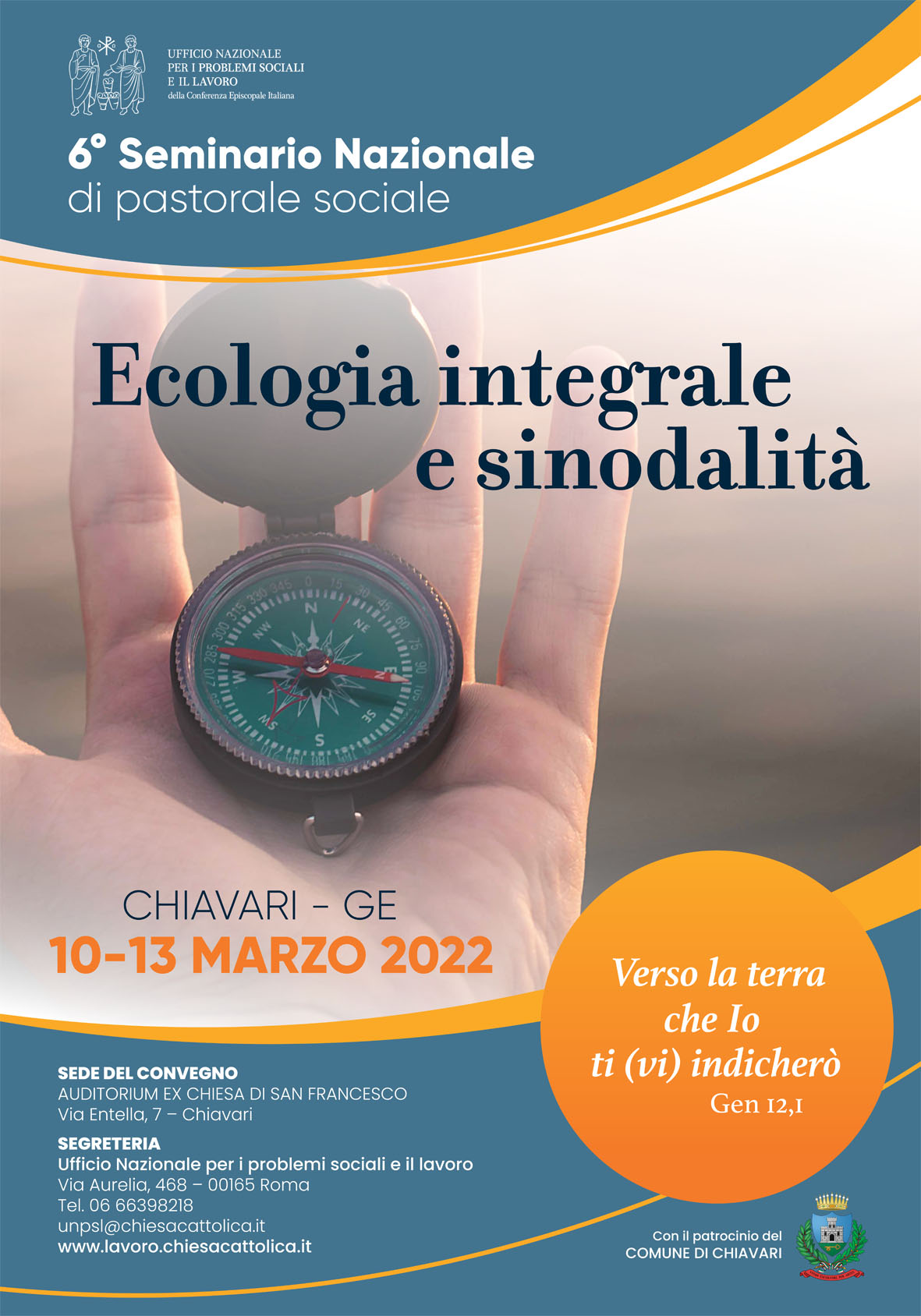 ECOLOGIA INtegRALE: camminI da condividere
DA CHIAVARI Alcune piste per la pSL
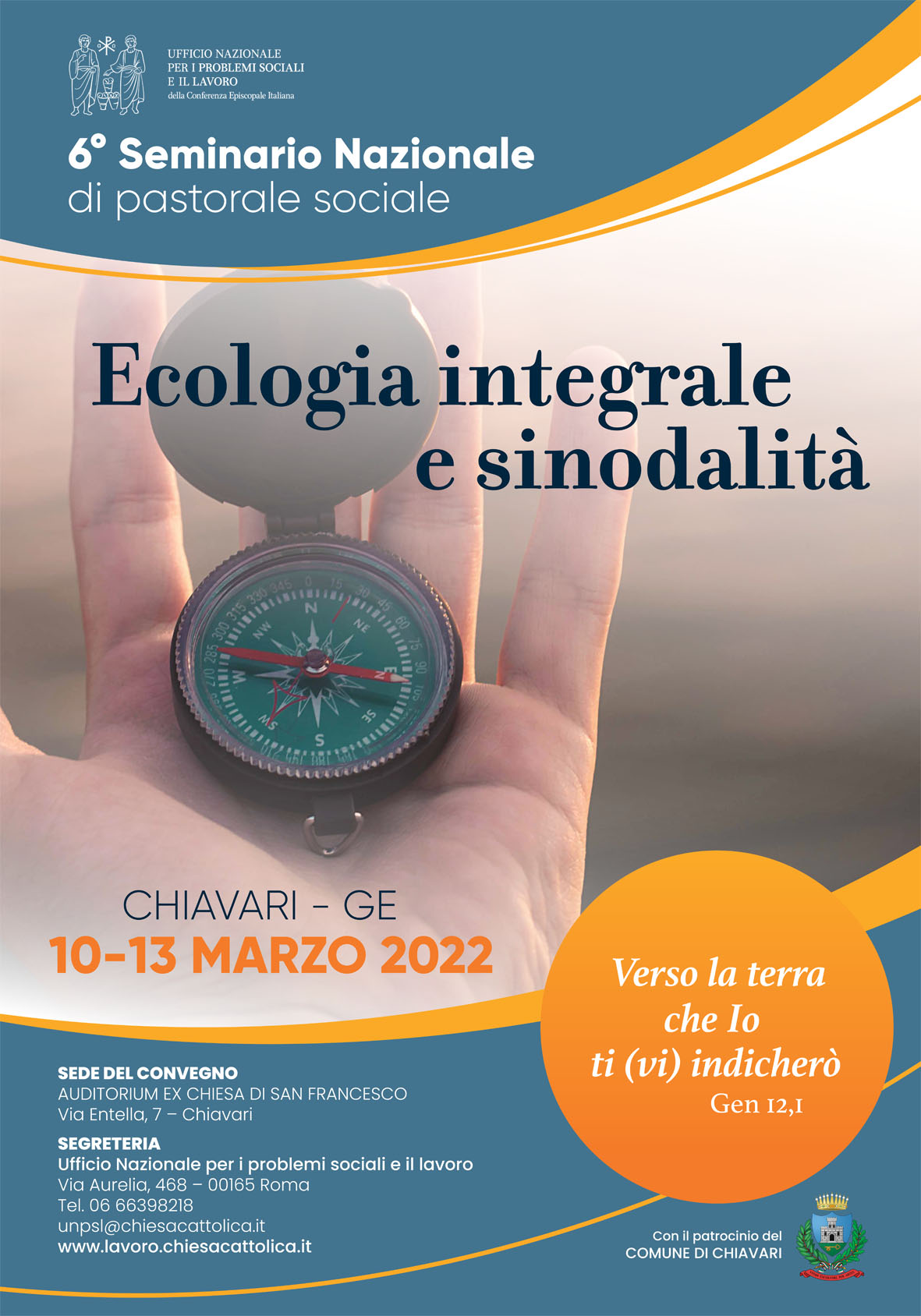 DA CHIAVARI Alcune piste per la pSL
1.  Che cosa stiamo vivendo oggi?2.  Andare in profondità3.  Passi e prospettive…
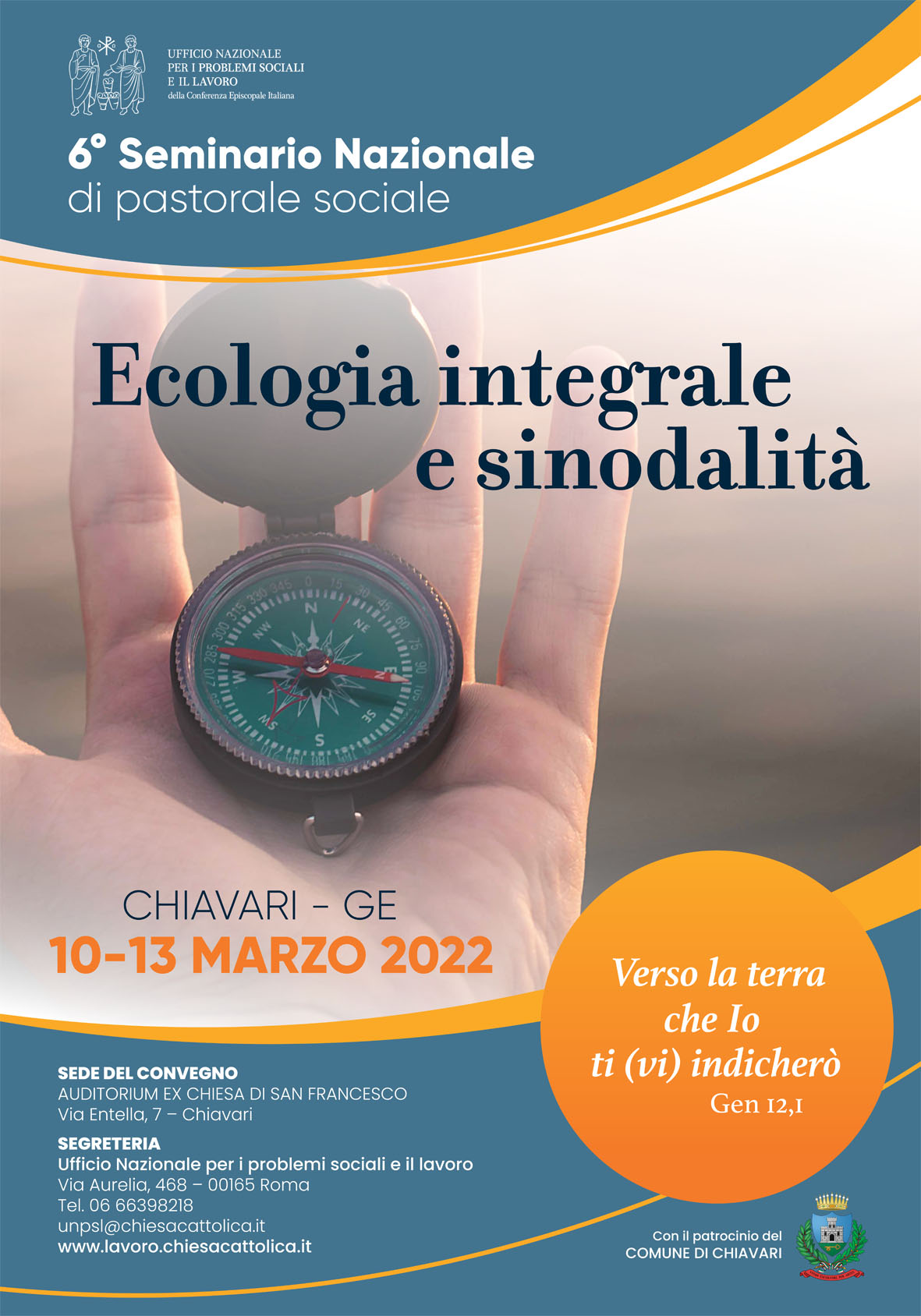 1. DOVE SIAMO?
Dopo Taranto: un impegno che ci ha resi attivi, da calare nelle nostre realtà
Elementi che richiedono continua conversione nel nostro camminare insieme 
Desiderio sincero di sinodalità, di relazioni, di restare connessi
Domanda di concretezza
L’importanza della formazione
L’attenzione per i giovani
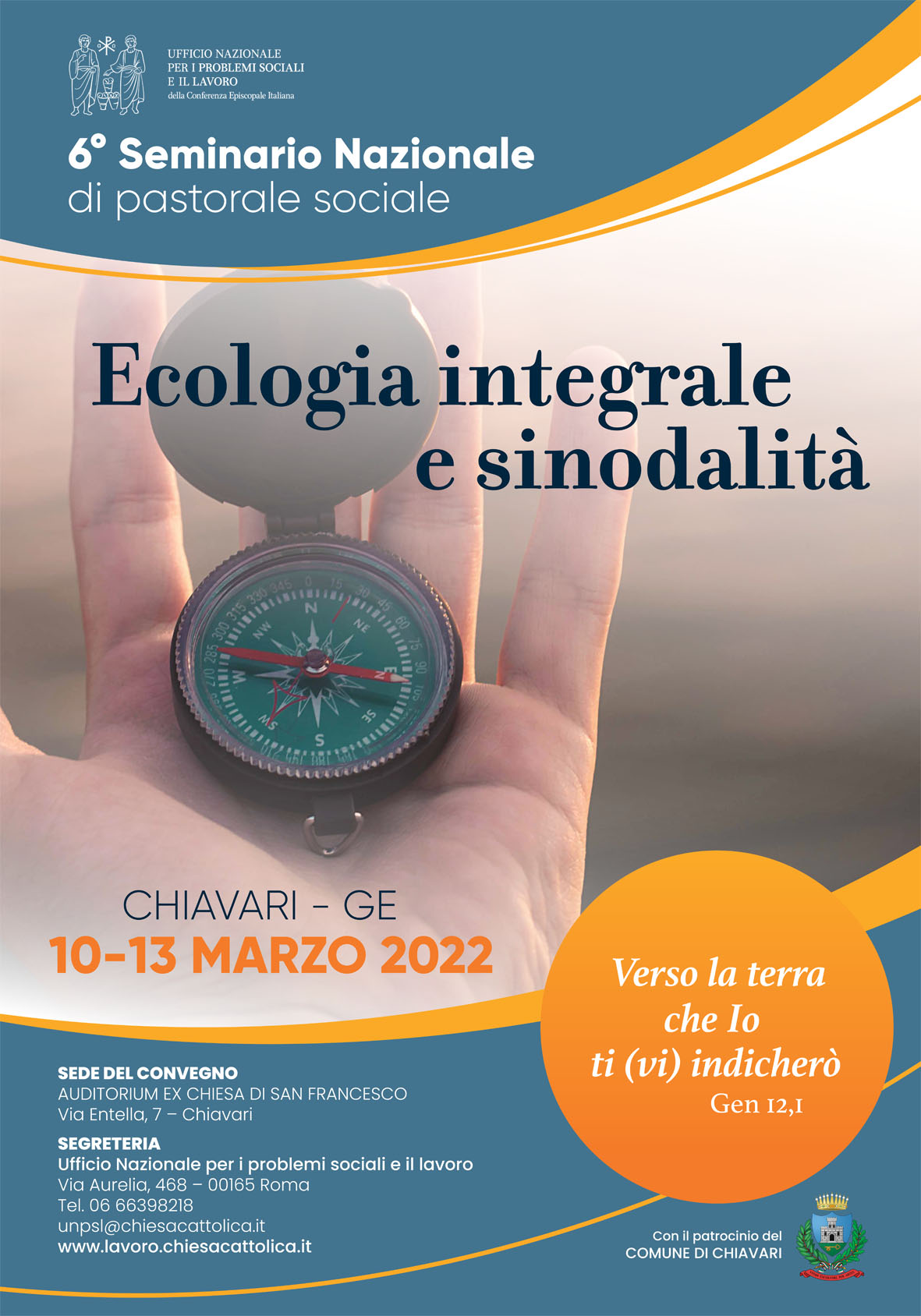 1. DOVE SIAMO?
Non si tratta solo di cambiare qualche pezzo, ma di sperimentare un nuovo modo di essere Chiesa


“La nostra sembra molto la Chiesa dell’Apocalisse, è una Chiesa nel suo travaglio in attesa dell’incontro con lo Sposo… progressivamente spogliata per essere purificata…”
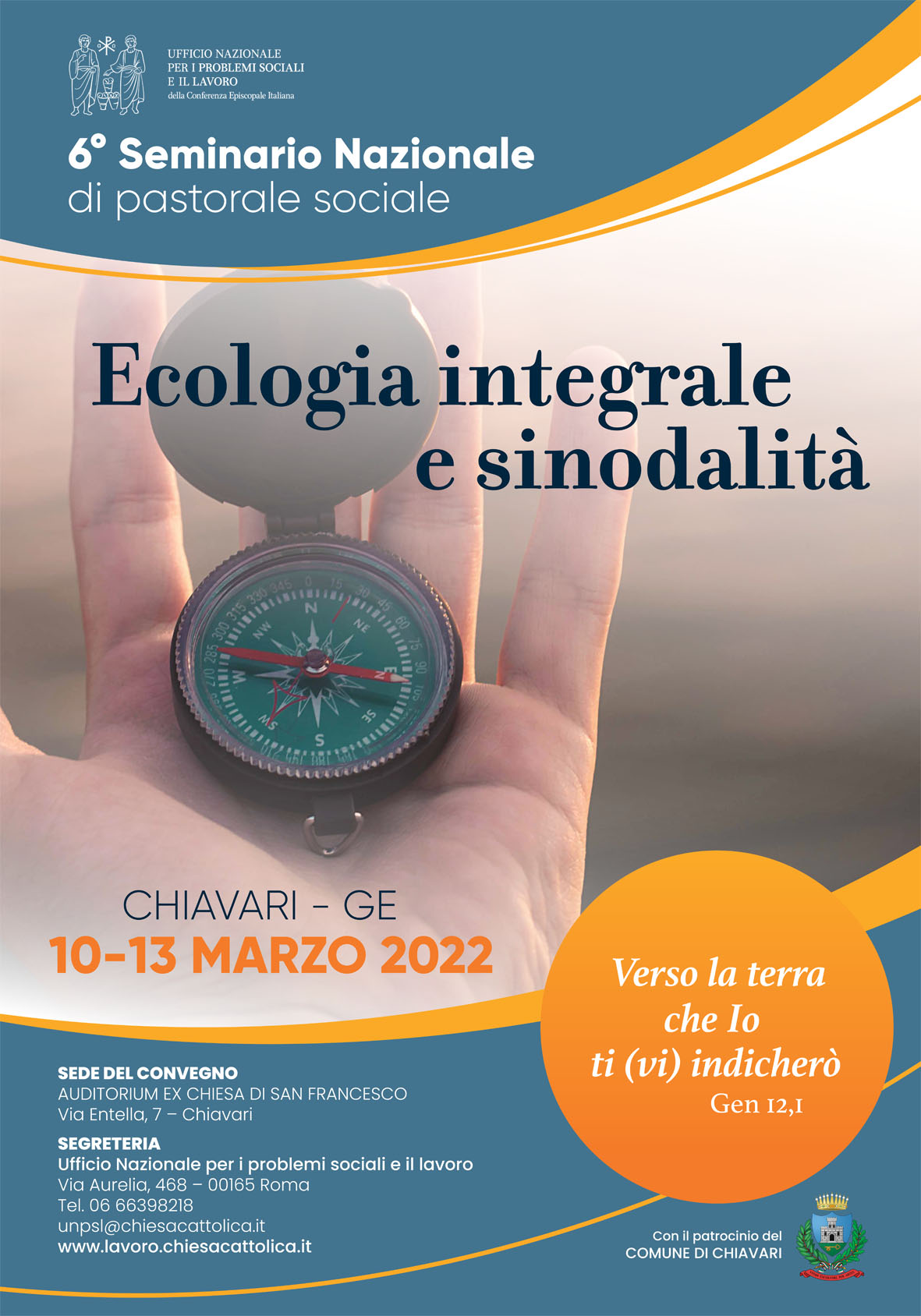 2. PER SCENDERE IN PROFONDITÂ
Sinodalità: ruoli gerarchici e rapporti nella Chiesa 
L’attenzione ai processi: una profondità sociale e spirituale 
Ascolto
Spiritualità
Progetti e processi
Emotività e immediatismo
Tra visione e concretezza
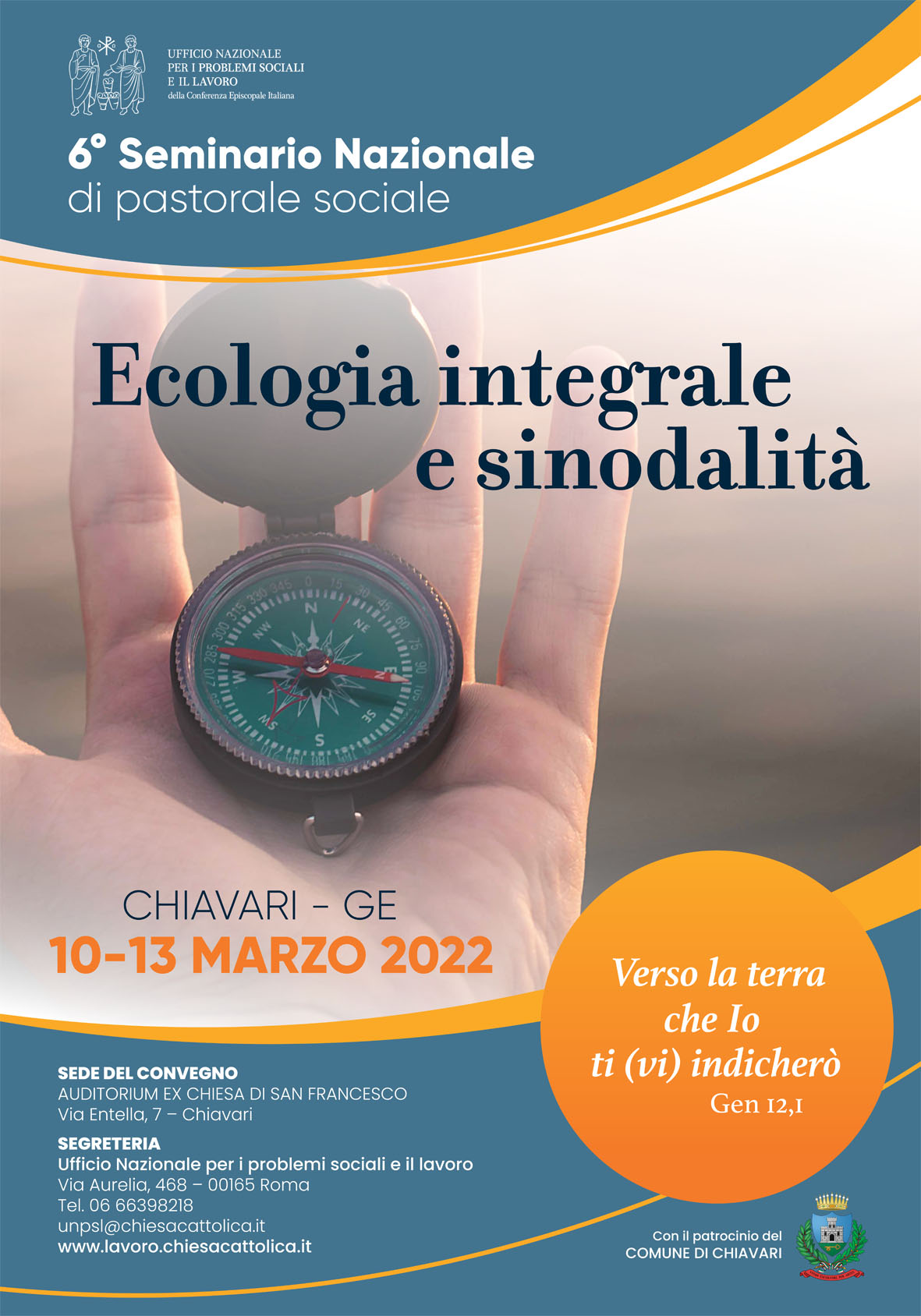 2. PER SCENDERE IN PROFONDITÀ
In una prospettiva di sinodalità e di ecologia integrale è fondamentale costruire percorsi che già in partenza siano fatti insieme ad altri.

«bisogna sempre evitare di decidere noi di partenza quali sono le conclusioni o le mete a cui si vuole arrivare»
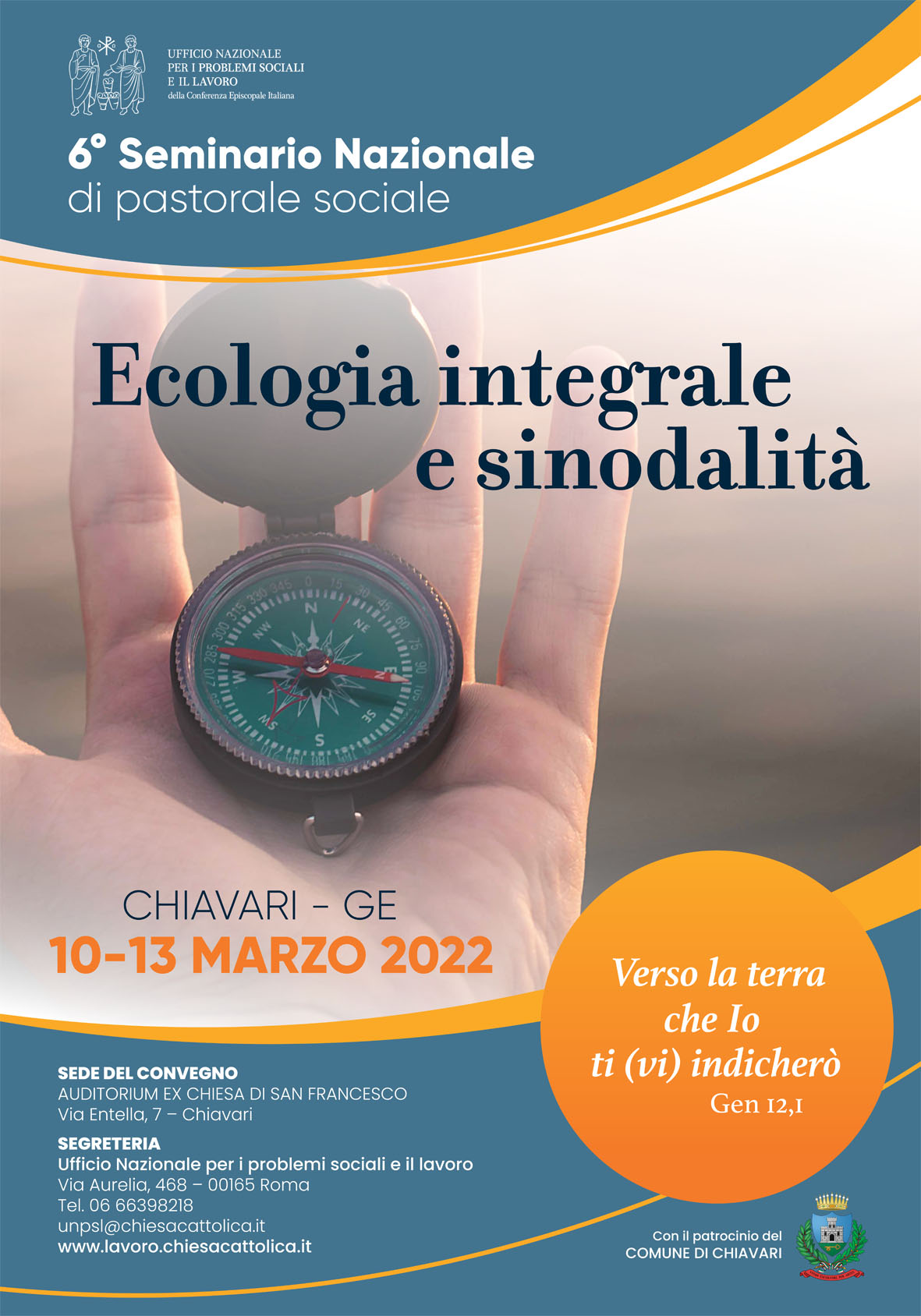 3. PASSI E PROSPETTIVE
II volto della Pastorale sociale e la sua vocazione “La PSL pensa, progetta e promuove… questo è (soprattutto) il suo fare”.
Alcuni punti prioritari su cui investire
L’acquisizione di competenze
La formazione
I giovani

Le modalità in cui portare avanti Taranto
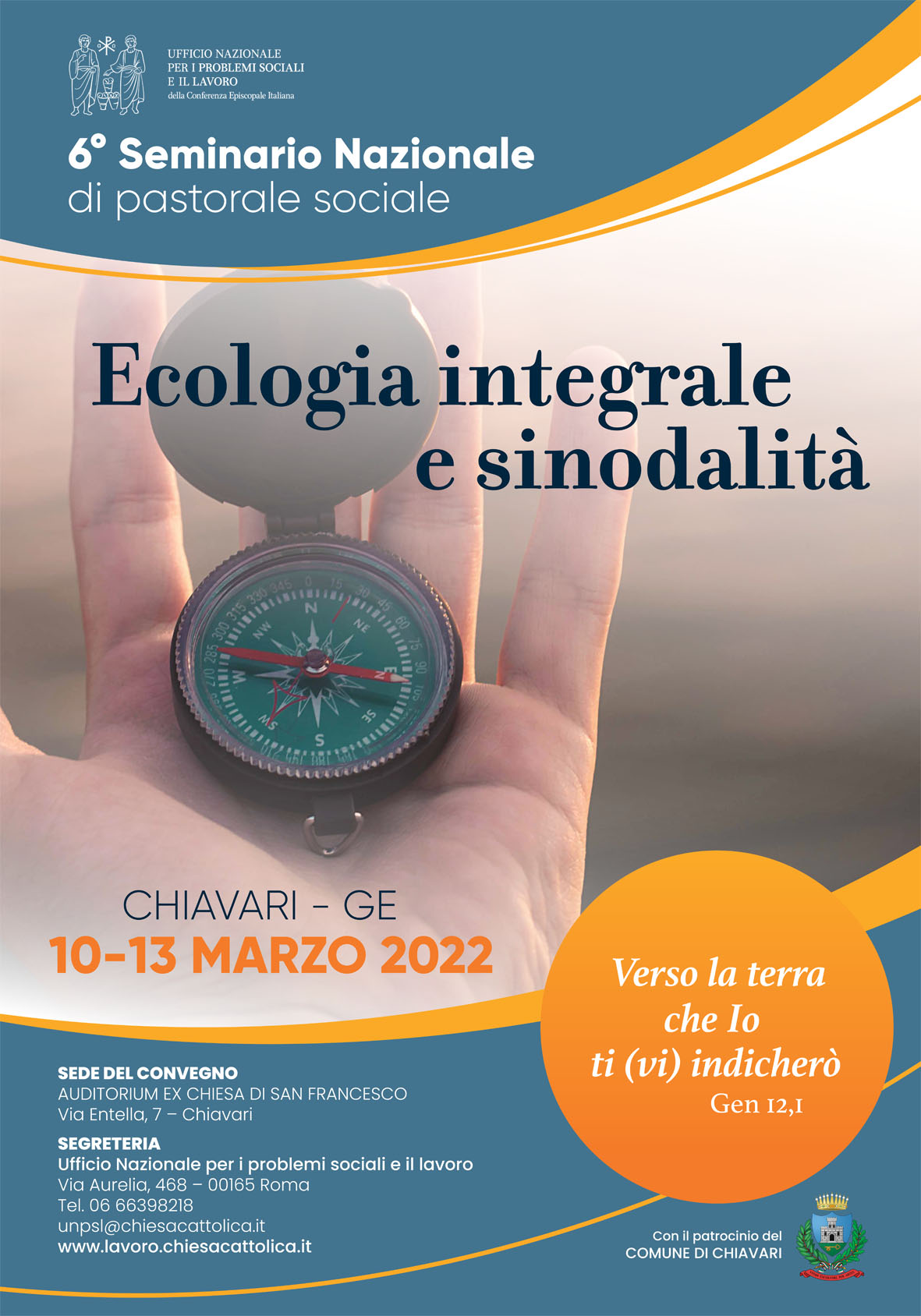 3. PASSI E PROSPETTIVE
Formatori di sinodalità
«Il paradigma dell’ecologia integrale che rappresenta un elemento trasversale ed unitivo sia all’interno della chiesa, sia in relazione alle altre realtà territoriali per condividere valori comuni e sperimentare forme di coprogettazione»

Verso un nuovo volto di Chiesa
“Il cammino sinodale, un tempo in cui  a tutti è chiesto di cambiare.”
“ l’incompiuto” fa parte del percorso